A Scrum egyik újdonsága: a termék cél. 
Biztos újdonság? És mit kezdjünk vele?
HWSW meetup
2021.05.18.
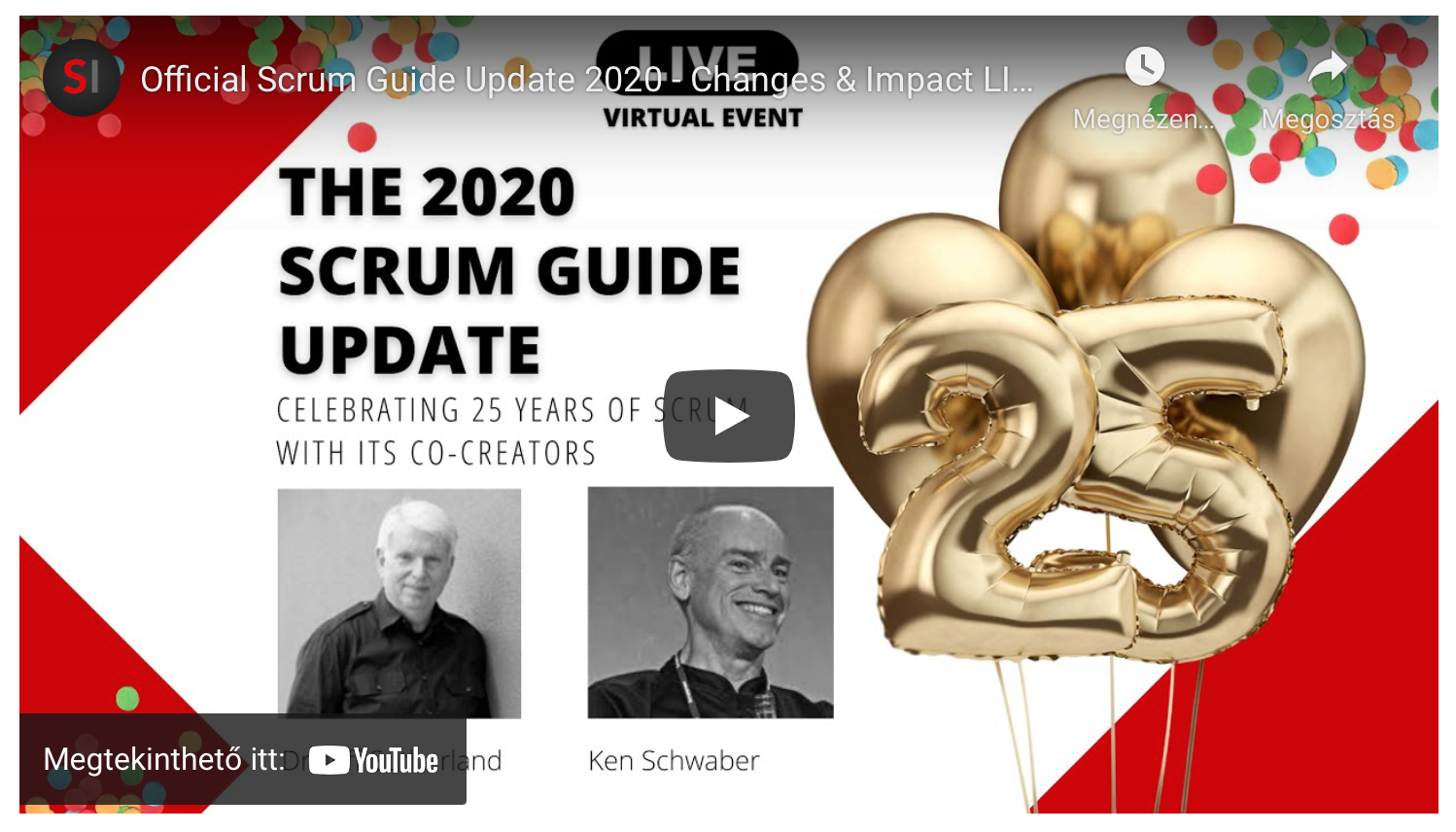 [Speaker Notes: Úgy vártuk, mint mások az új apple termékek bejelentését]
Szükséges-e ismerni, tudni a legújabb dolgokat a szakmánkban?
[Speaker Notes: Illik ismerni az újdonságokat a szakmámban, ha szakember vagyok.]
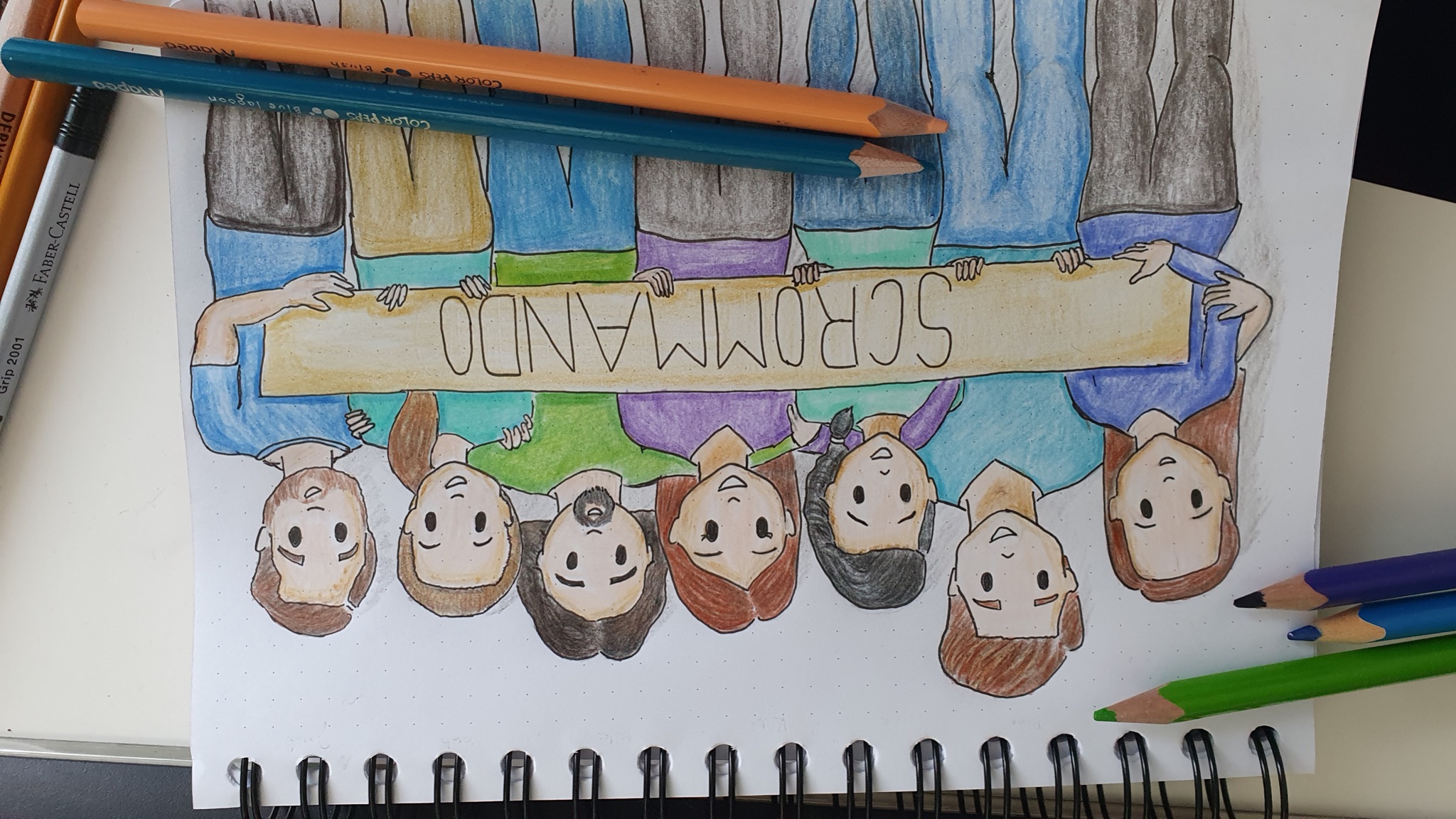 Pedáns szakmázás
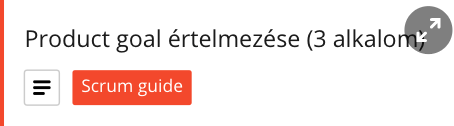 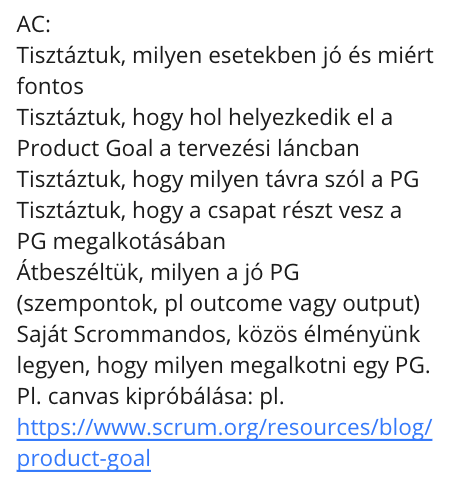 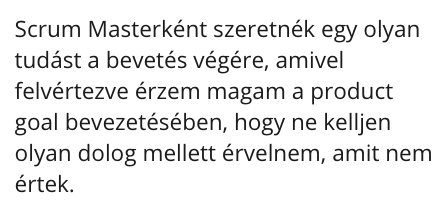 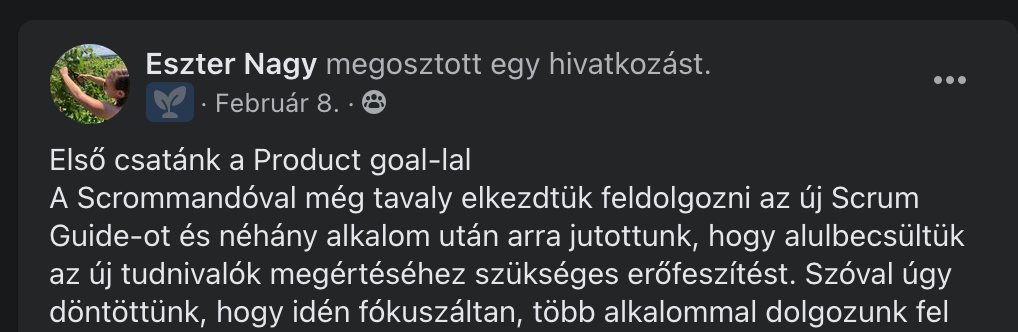 Mit tegyünk tehát?
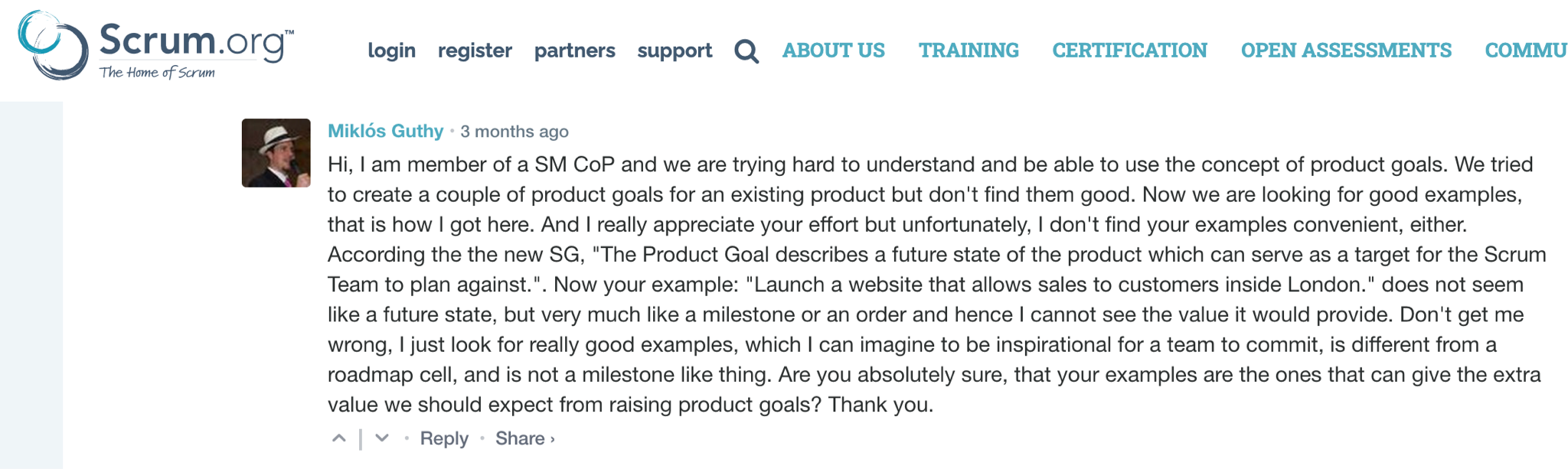 [Speaker Notes: A tréning meg a workshop az semmi
Személyes támogatás
Személyes példamutatás
Személyes mentorálás
Személyes képzés
NE HAGYJUK EGYEDÜL!
CROWE PÉLDA]
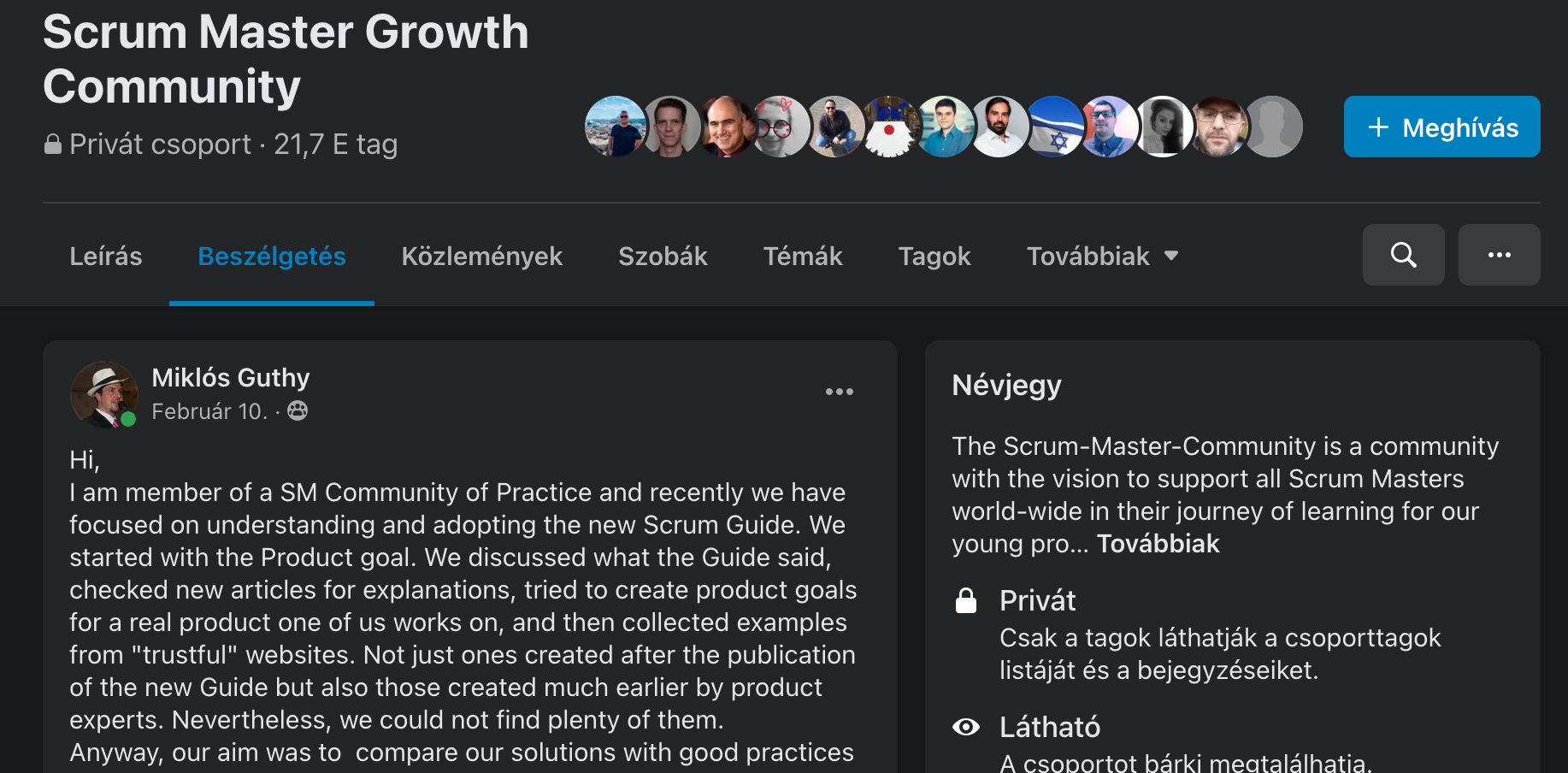 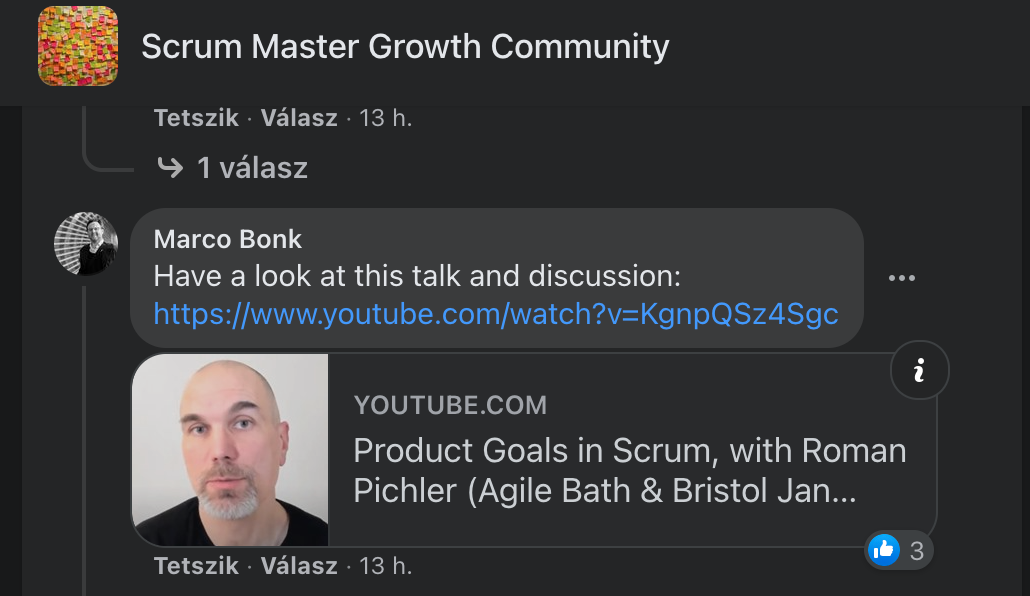 [Speaker Notes: A tréning meg a workshop az semmi
Személyes támogatás
Személyes példamutatás
Személyes mentorálás
Személyes képzés
NE HAGYJUK EGYEDÜL!
CROWE PÉLDA]
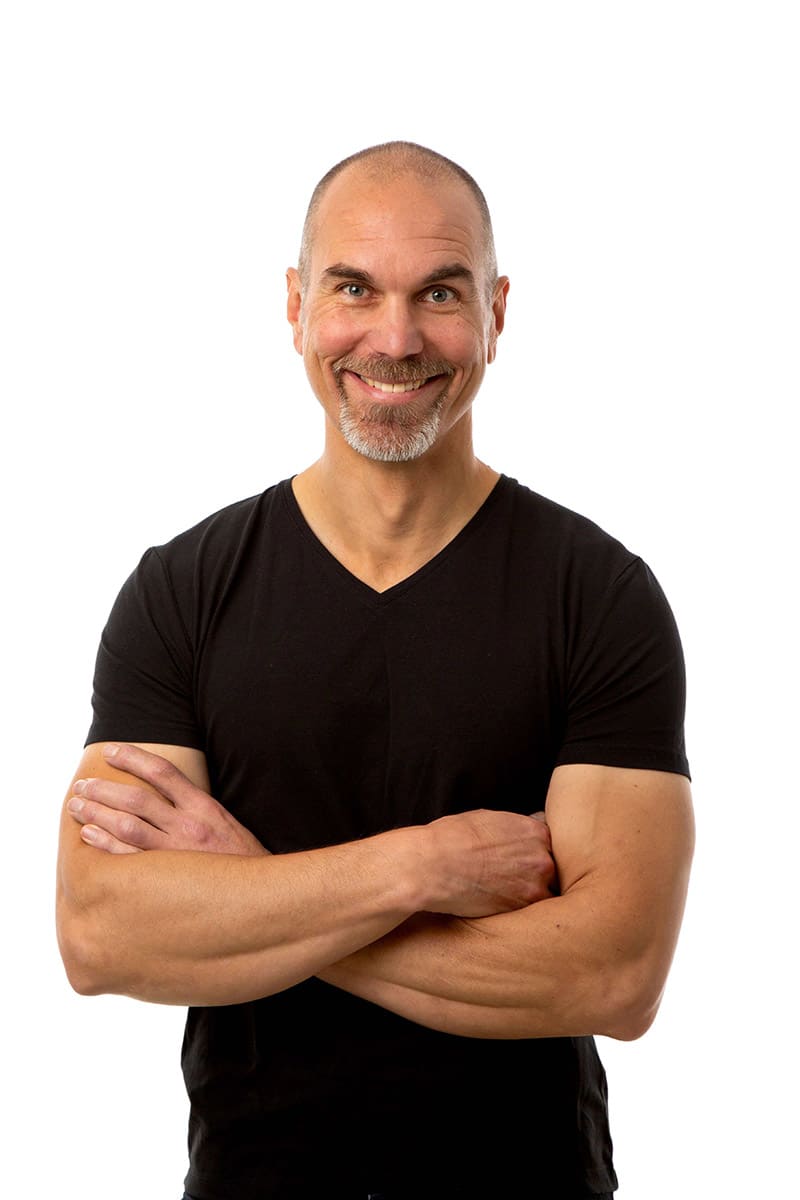 Roman Pichler
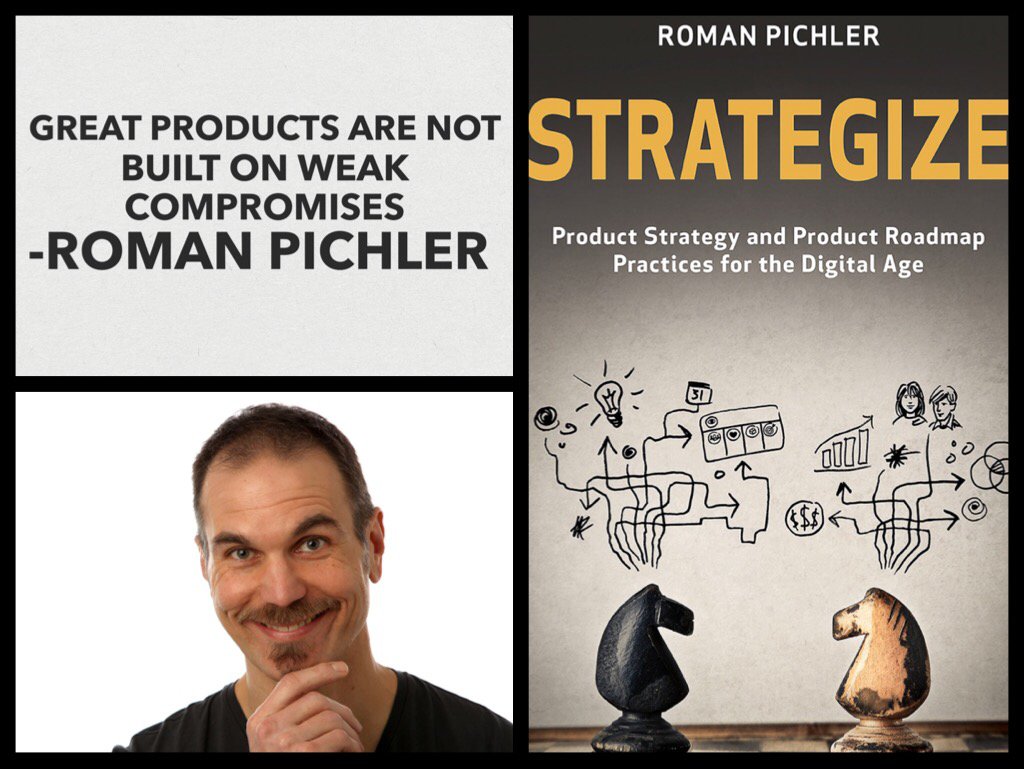 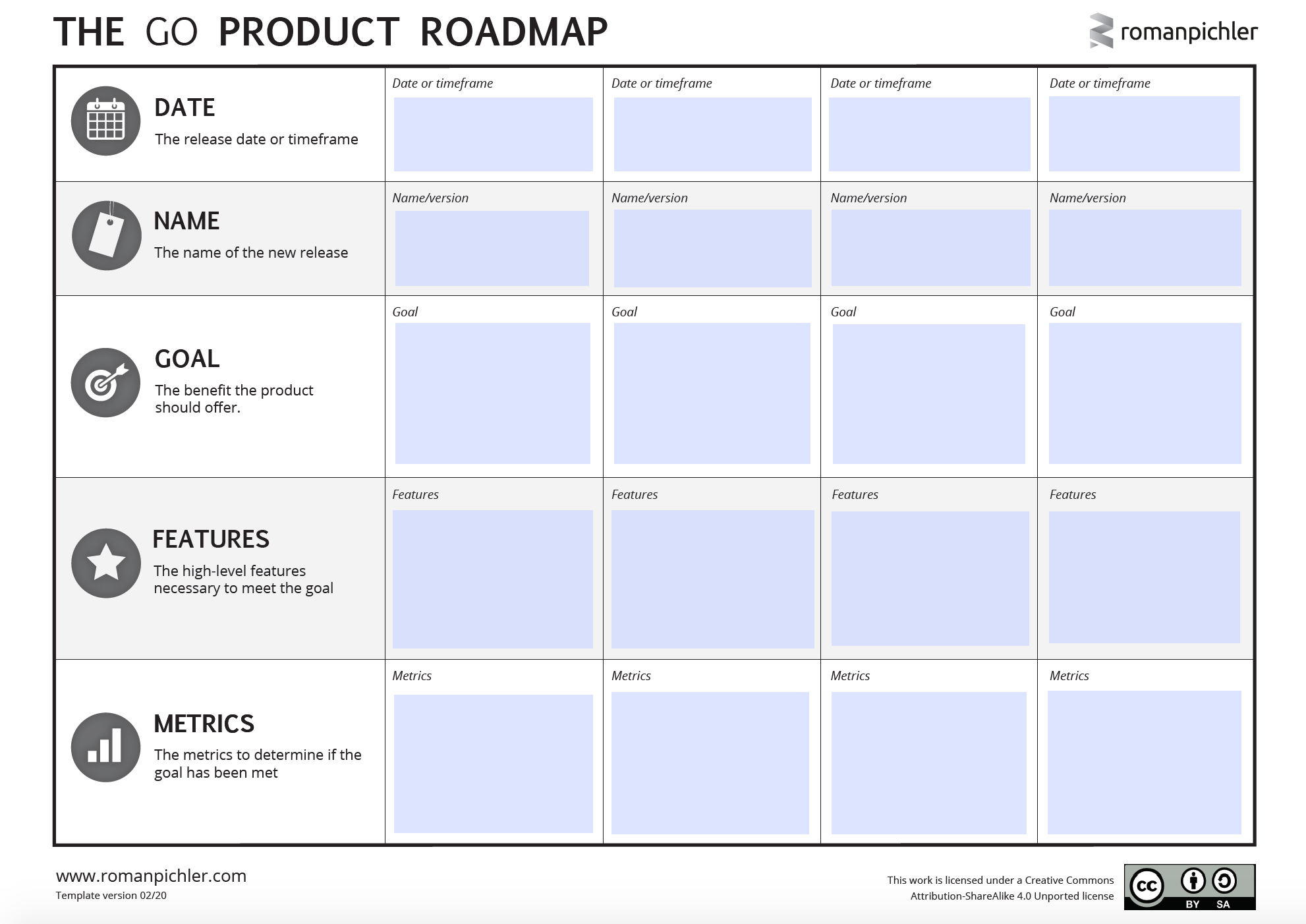 [Speaker Notes: A tréning meg a workshop az semmi
Személyes támogatás
Személyes példamutatás
Személyes mentorálás
Személyes képzés
NE HAGYJUK EGYEDÜL!
CROWE PÉLDA]
Goal Oriented Roadmap
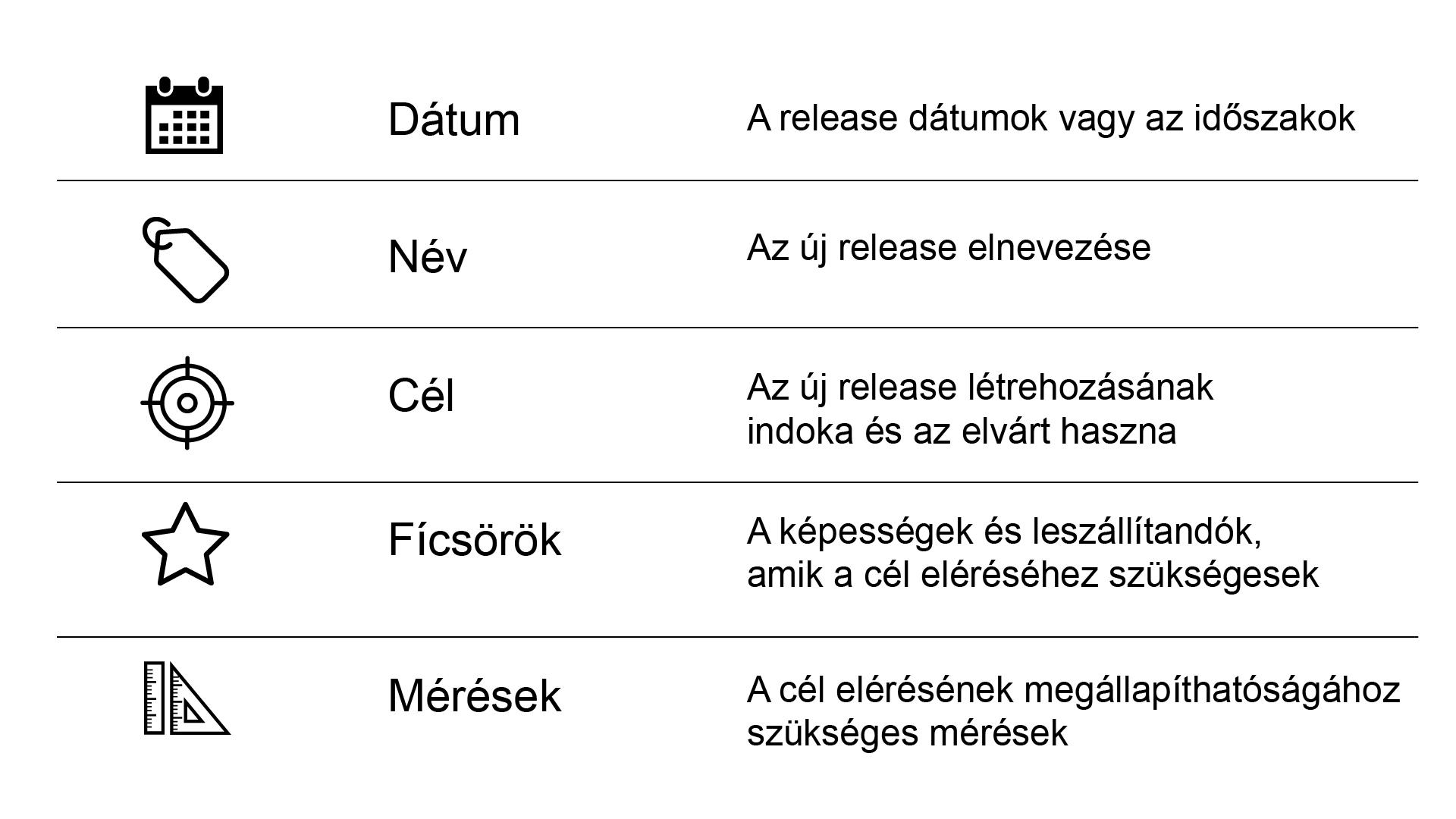 A jó termék cél jellemzői
Üzleti célokból fakad, azokat támogatja
Fókuszt ad a termék backlognak
2-6 hónapra szól
A legfontosabb érintettek közös munkájának eredményeként áll elő
Nem output, hanem outcome jellegű
Lehet üzleti és felhasználói komponense
Segít sprint célokat alkotni
A hogyant nyitva hagyja
Példa (mondjuk, egy telekommunikációs cég)
Stratégiai cél: Az ügyfélszolgálaton dolgozók számát másfél év alatt 50%-kal csökkentsük
Mi legyen a fejlesztő csapat következő termék célja?
Példa (mondjuk, egy telekommunikációs cég)
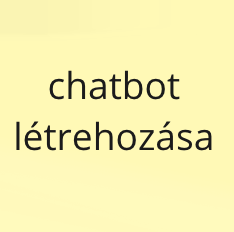 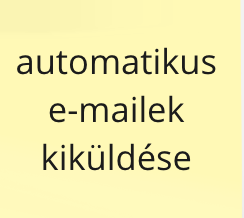 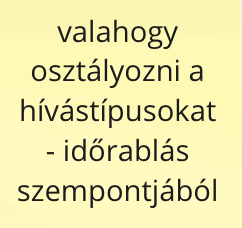 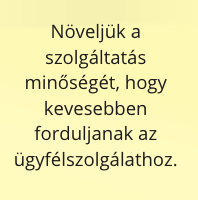 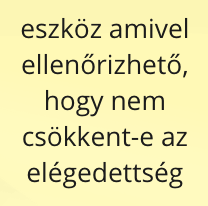 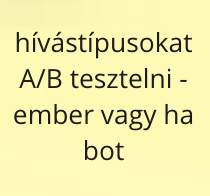 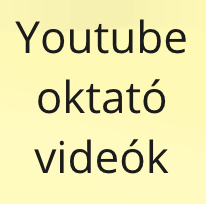 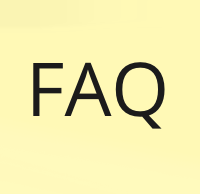 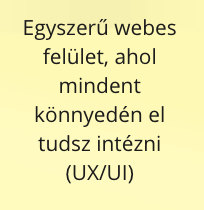 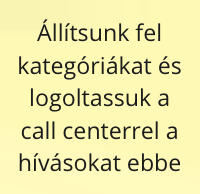 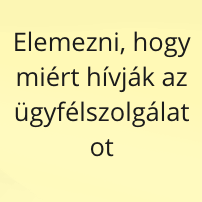 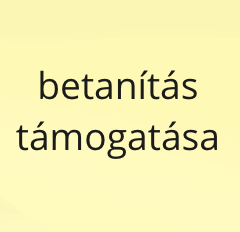 Példa (mondjuk, egy telekommunikációs cég)
Termék cél: Képesek vagyunk folyamatosan mérni a személyes és az automata ügyféltámogatásnak az ügyfelek elégedettségére gyakorolt hatását
Termék cél: ?
Miért emelték be a Scrum Guide-ba?
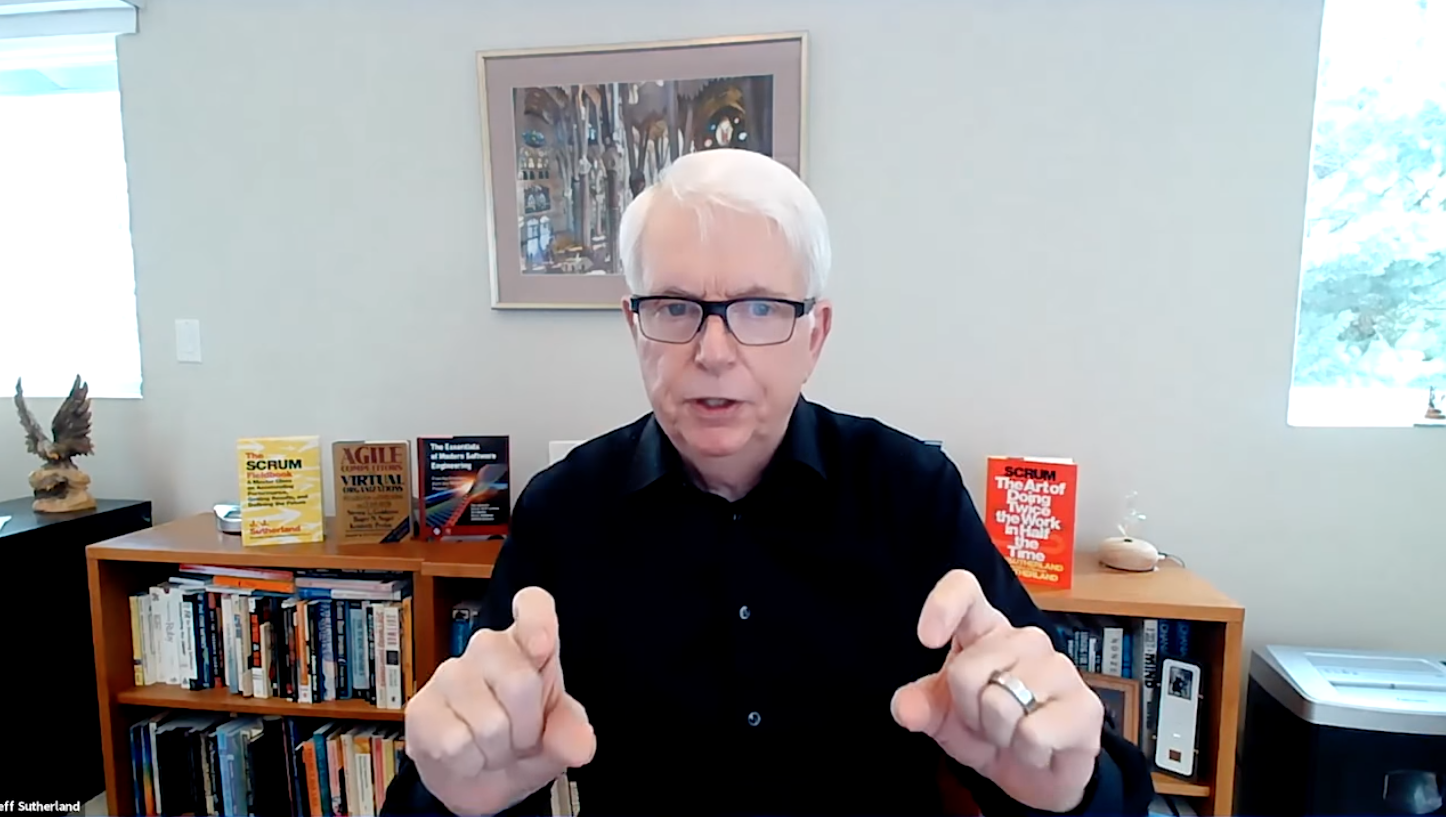 Jó példát adtam?
A legjobb tudásom szerint igen.
Kell tudni az újdonságokat?
Nem árt, de még inkább a régiségeket.
Guthy Miklós
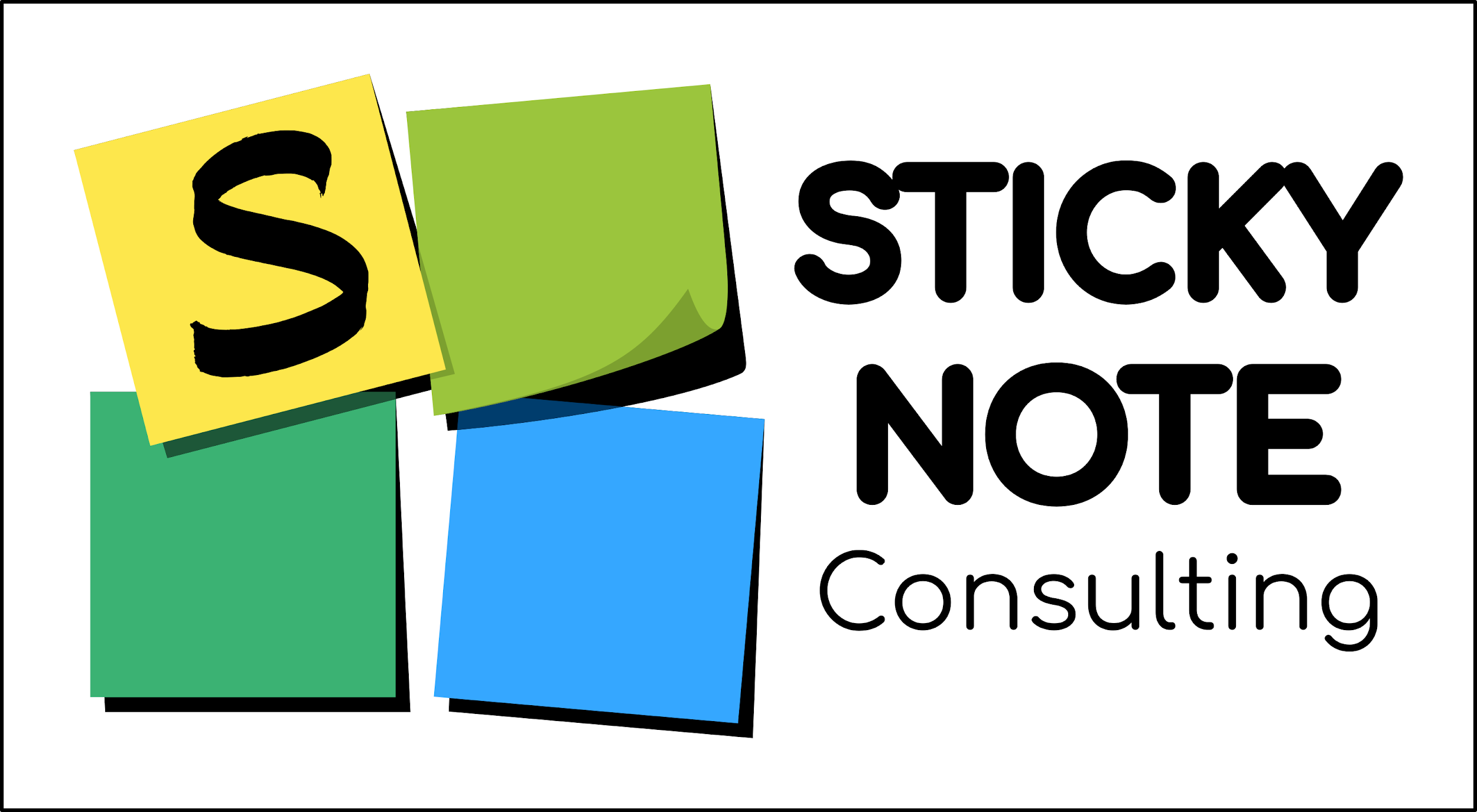 agile coach
guthy.miklos@gmail.com
stickynote.hu
+36 30 8517156